CircHIF1A regulated by FUS accelerates triple-negative breast cancer progression by modulating NFIB expression and translocation
Speaker : Yi-Chun Ke
Advisor : Liang-Chuan Lai  Ph.D.
Date : 2022.03.14
Results
CircHIF1A was upregulated in breast cancer tissues
and associated with metastasis and poor prognosis
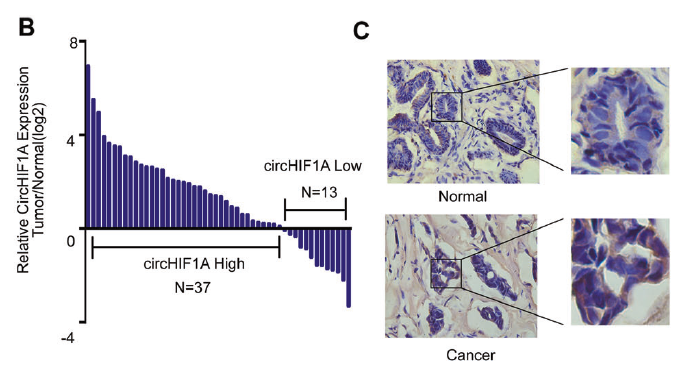 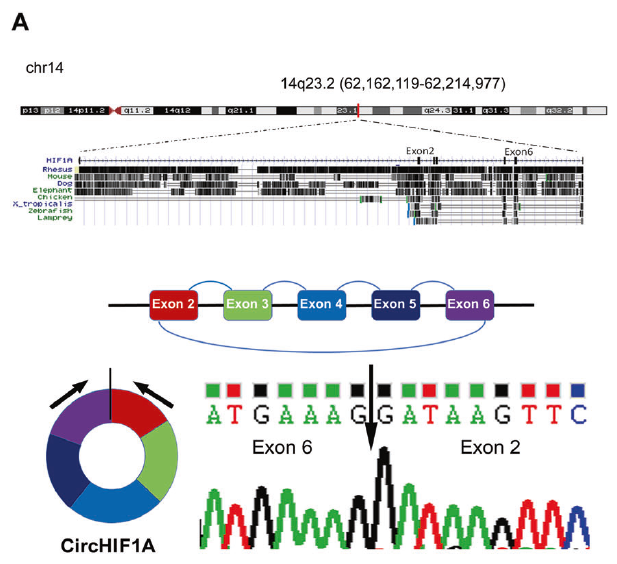 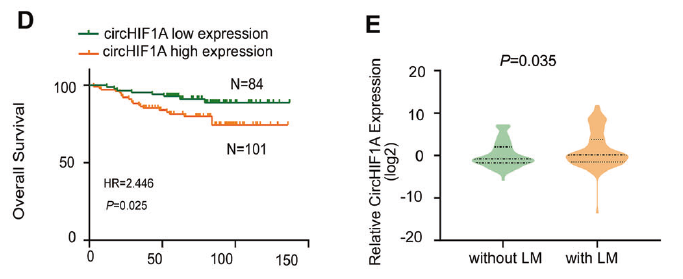 [Speaker Notes: 沒有特別講是怎麼找到這個circRNA
c圖. In situ hybridization]
Results
CircHIF1A was upregulated in breast cancer tissues
and associated with metastasis and poor prognosis
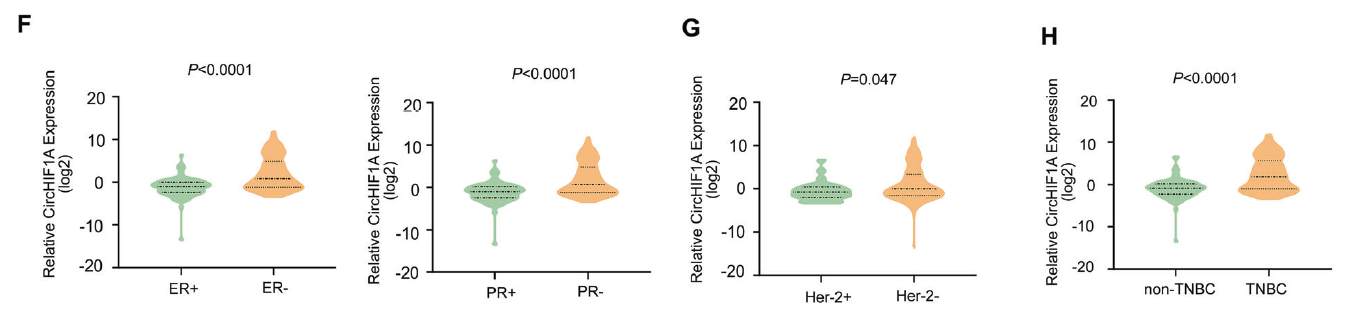 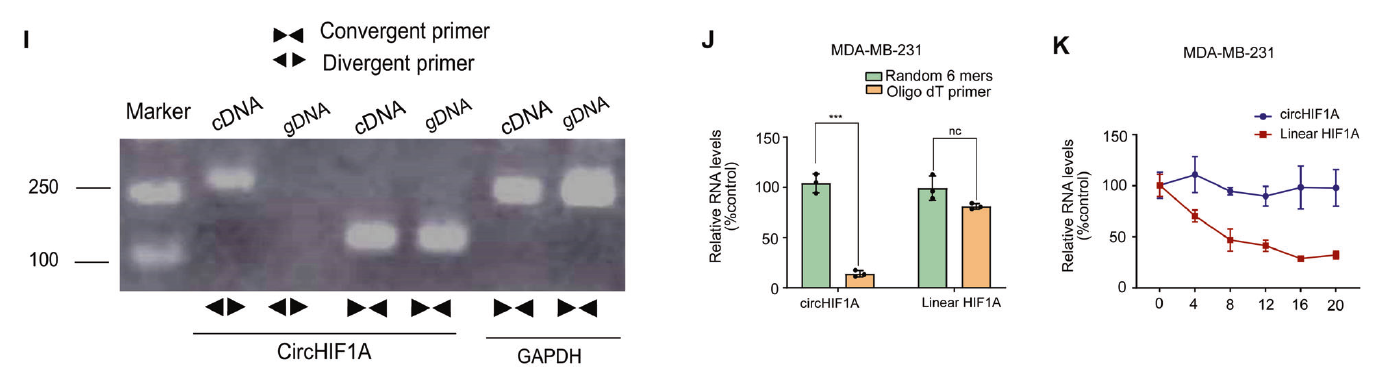 [Speaker Notes: circHIF-1a表達量跟賀爾蒙receptor呈負相關]
Results
CircHIF1A was upregulated in breast cancer tissues
and associated with metastasis and poor prognosis
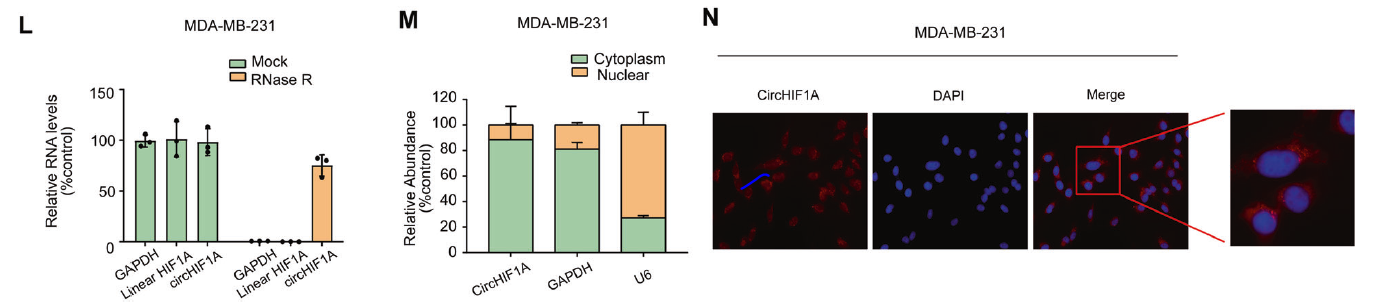 Results
CircHIF1A promoted TNBC progression both in vitro and in vivo
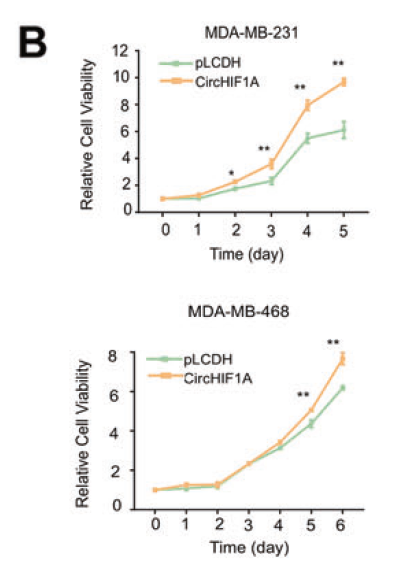 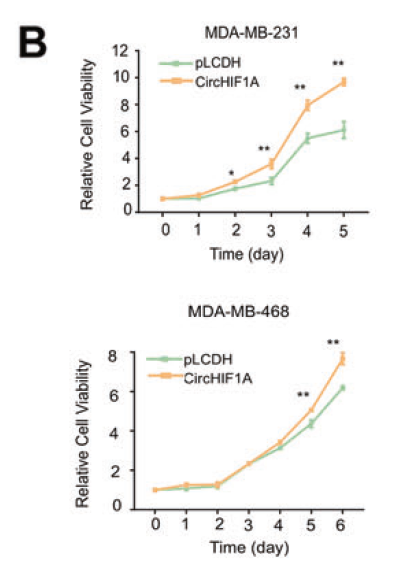 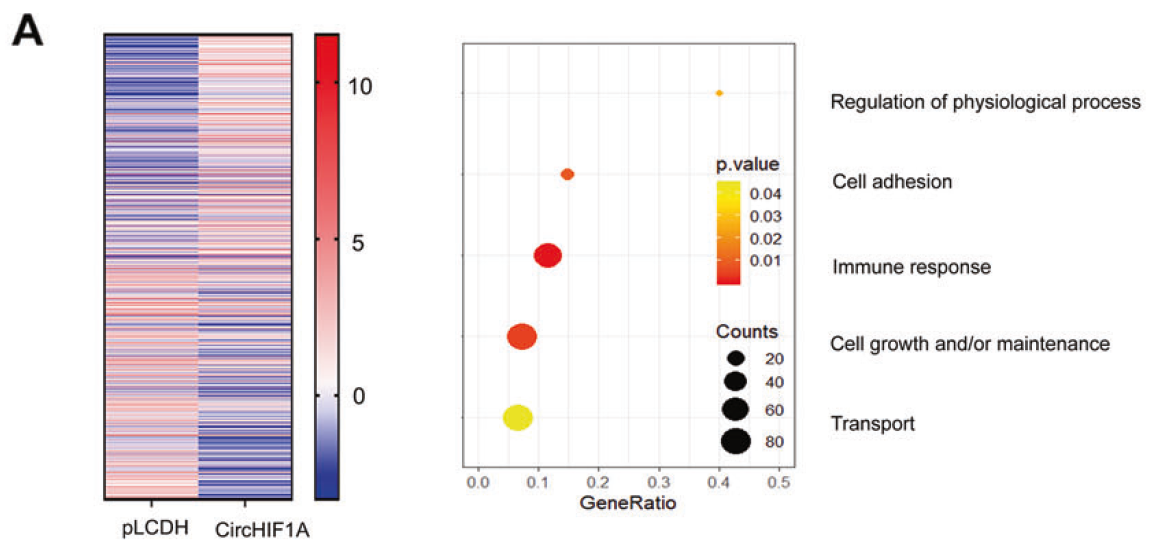 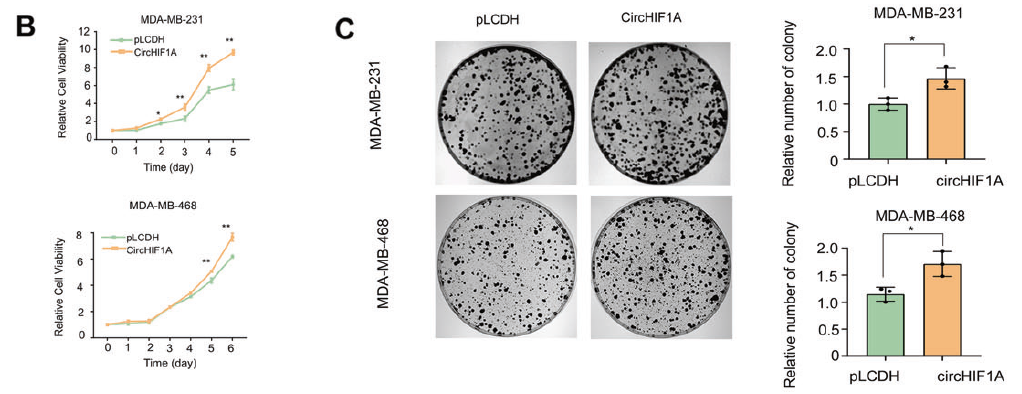 [Speaker Notes: A圖. GO analysis :將基因做系統性地注釋]
Results
CircHIF1A promoted TNBC progression both in vitro and in vivo
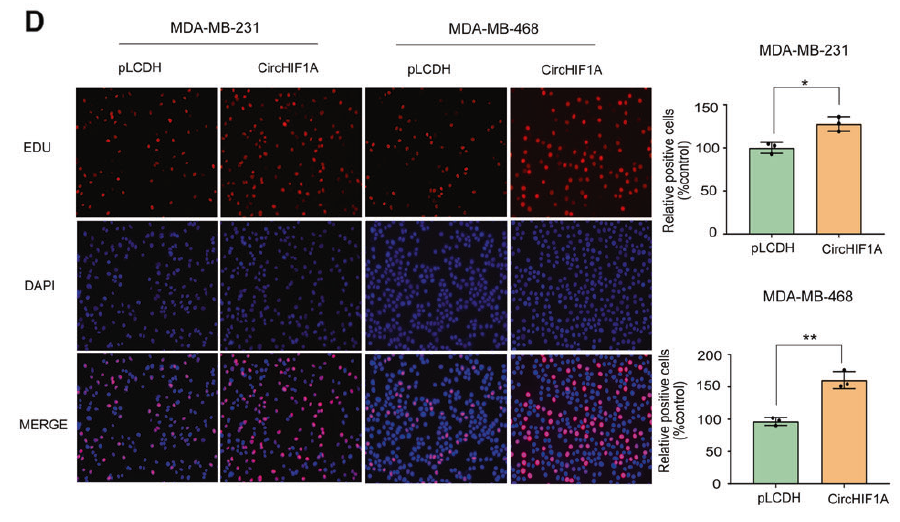 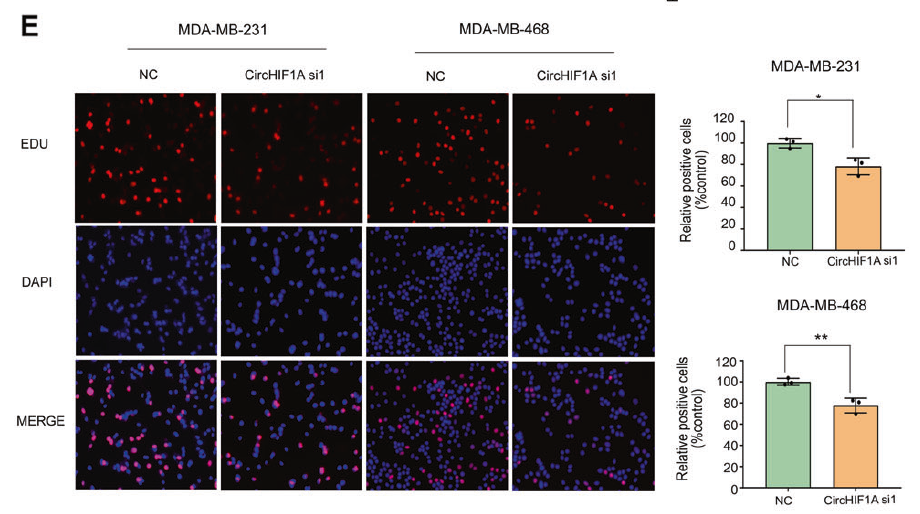 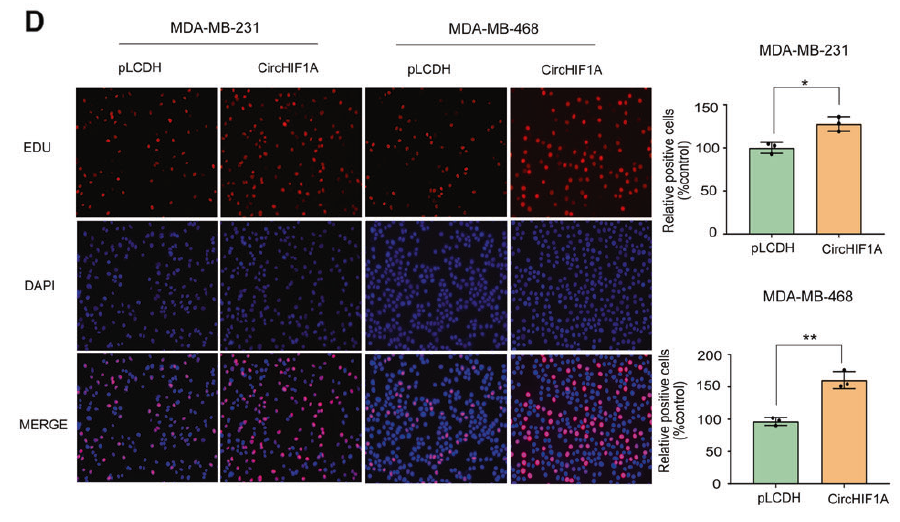 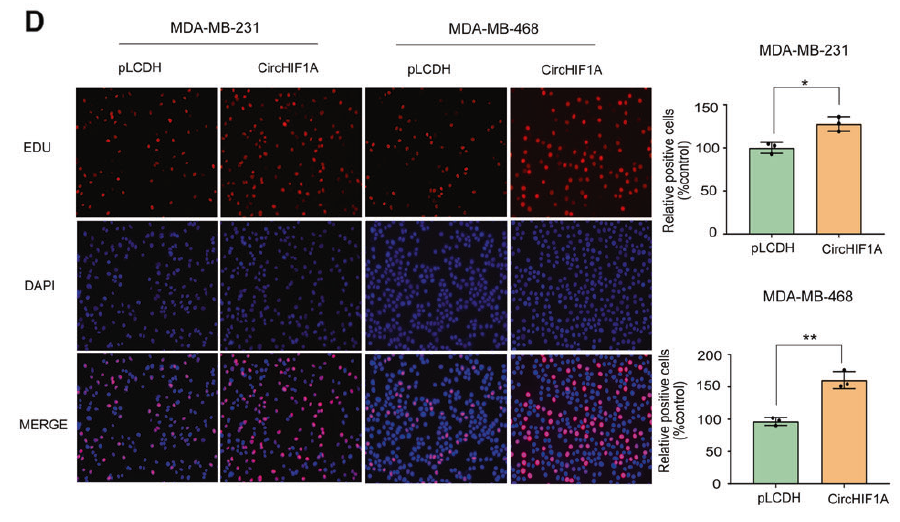 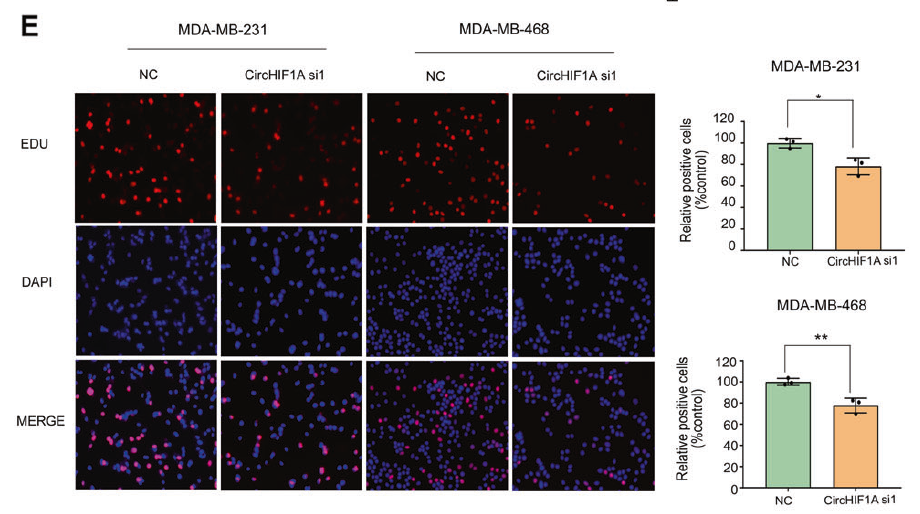 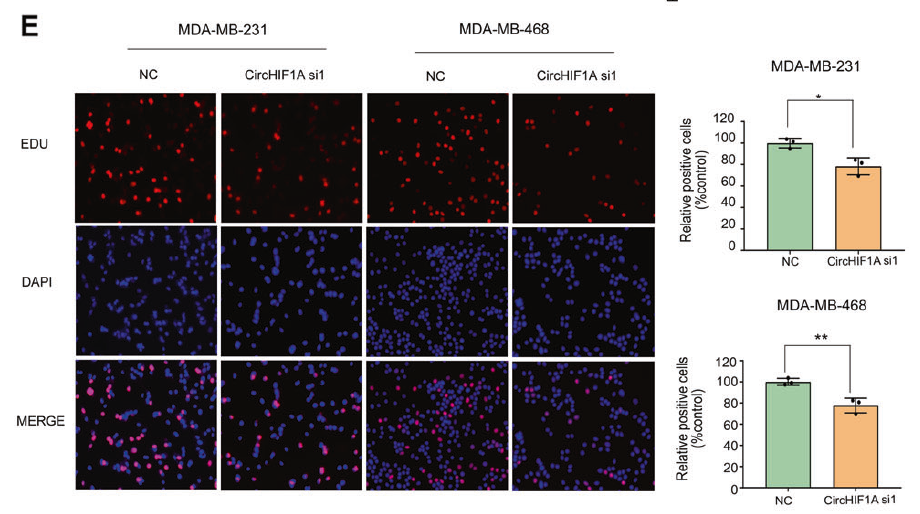 Results
CircHIF1A promoted TNBC progression both in vitro and in vivo
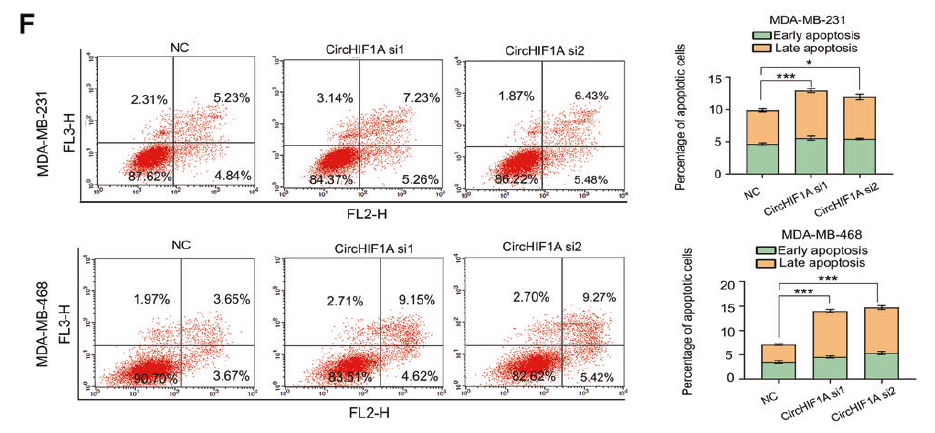 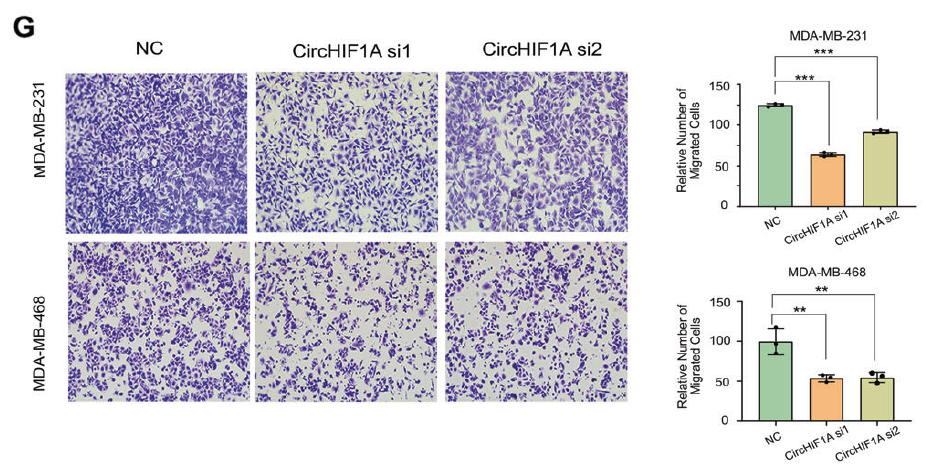 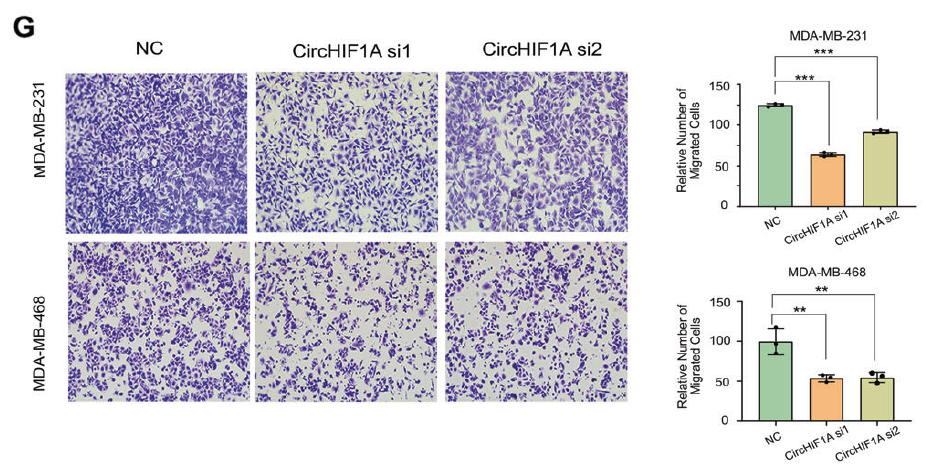 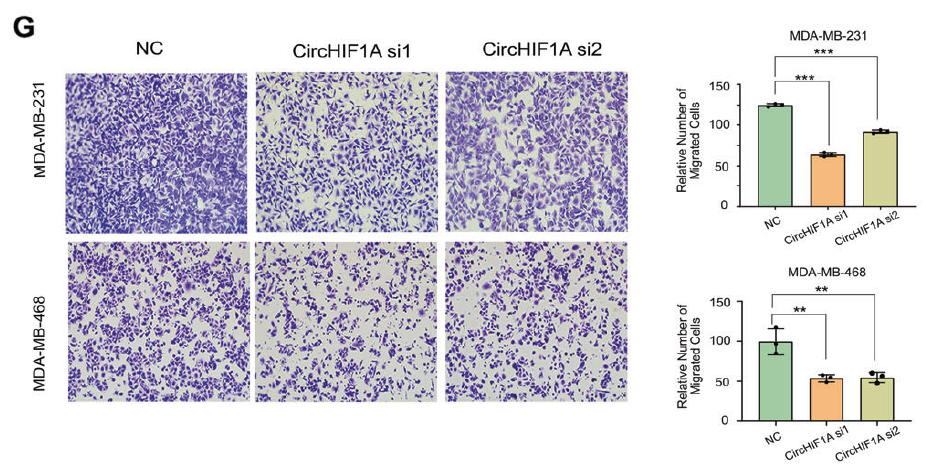 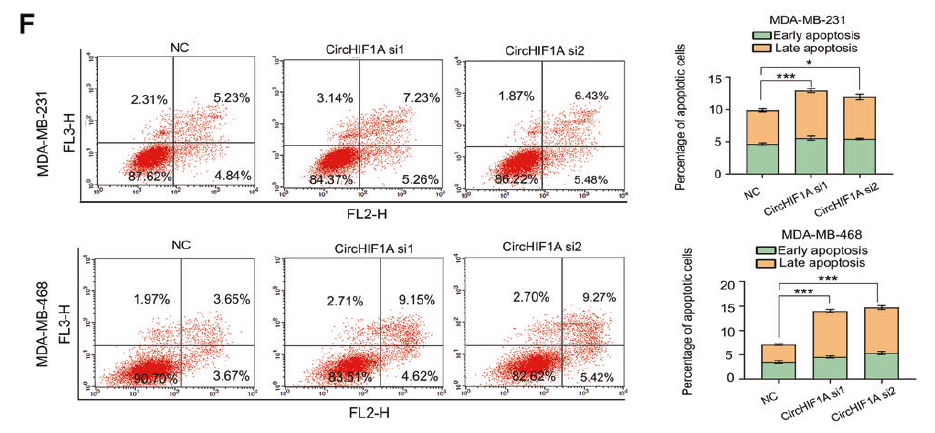 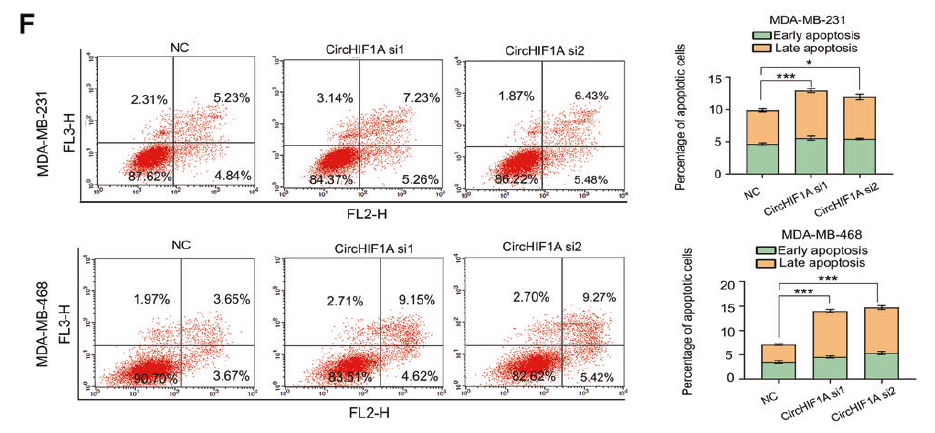 Results
CircHIF1A promoted TNBC progression both in vitro and in vivo
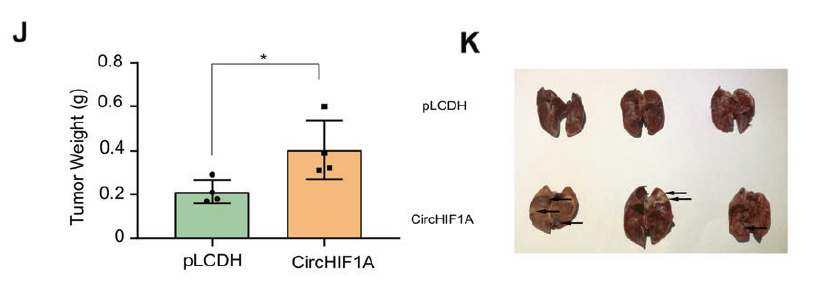 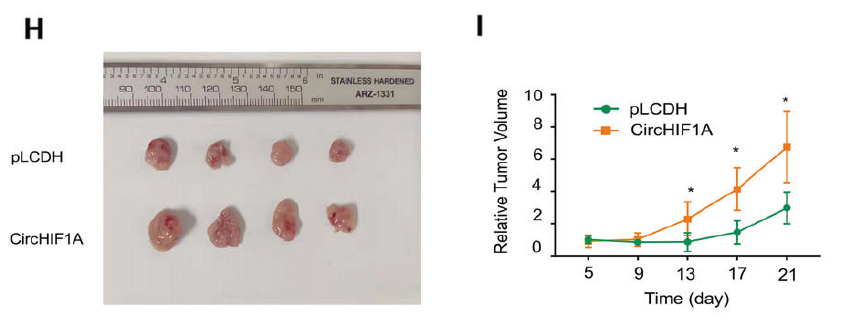 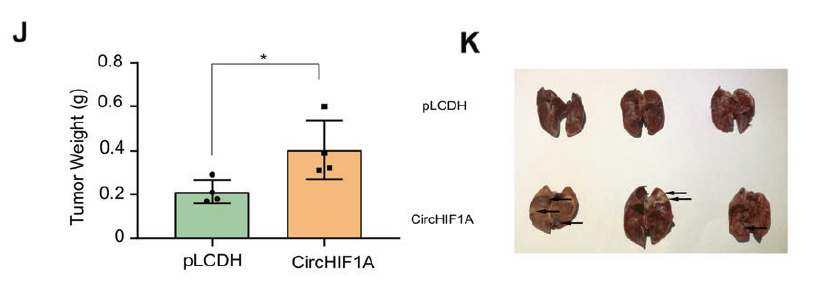 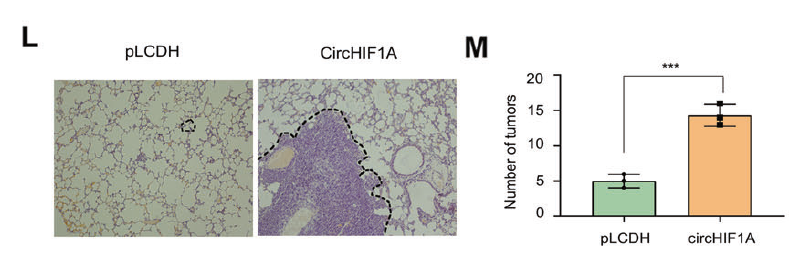 Results
CircHIF1A promoted NFIB expression and nuclear translocation
via post-transcriptional and post-translational modulation
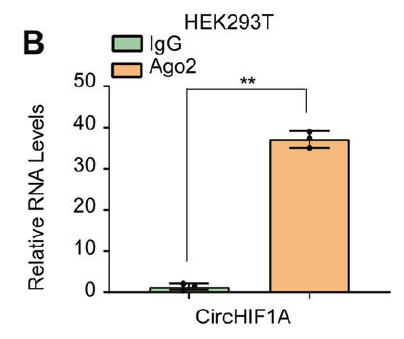 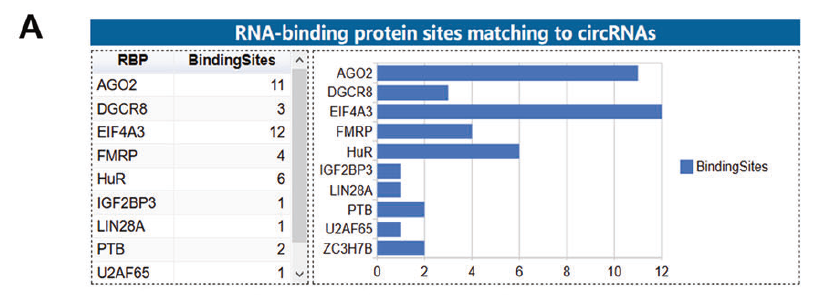 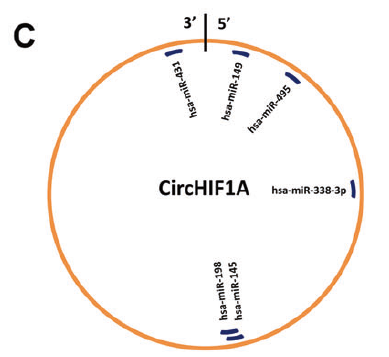 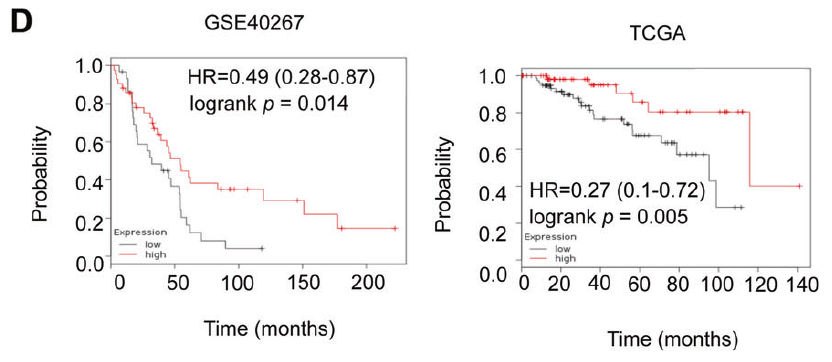 Results
CircHIF1A promoted NFIB expression and nuclear translocation
via post-transcriptional and post-translational modulation
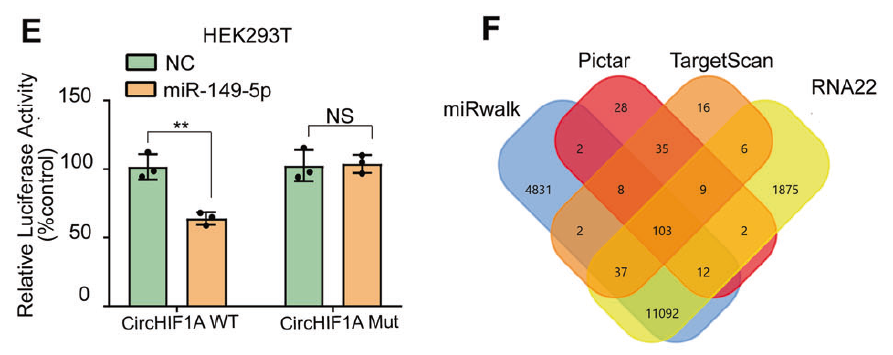 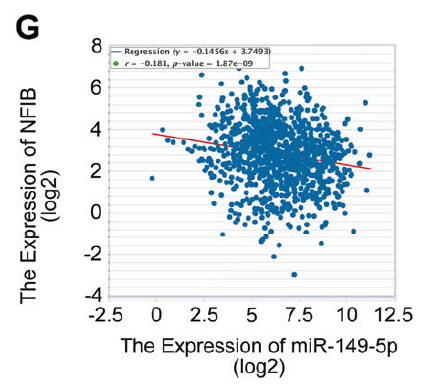 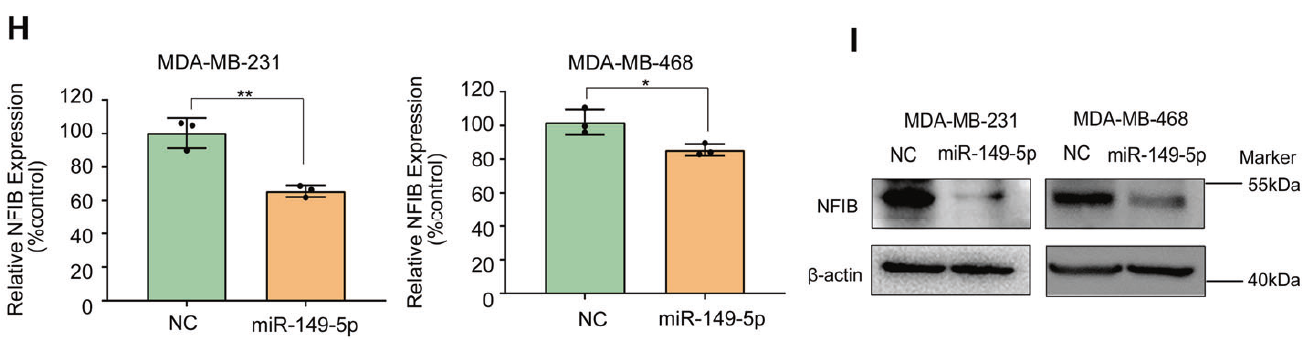 Results
CircHIF1A promoted NFIB expression and nuclear translocation
via post-transcriptional and post-translational modulation
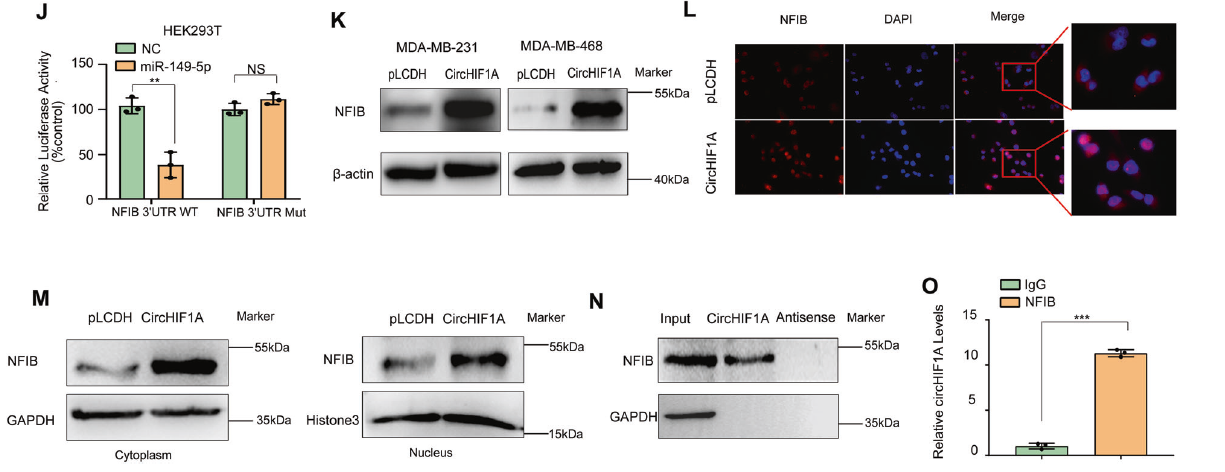 [Speaker Notes: NFIB translocation
過去指出circRNA可以跟一些transcription factor binding，去影響這些transcription factor的位置
Antisense : 跟circHIF-1A互補的序列]
Results
CircHIF1A promoted TNBC progression through modulation
of miR-149-5p and NFIB
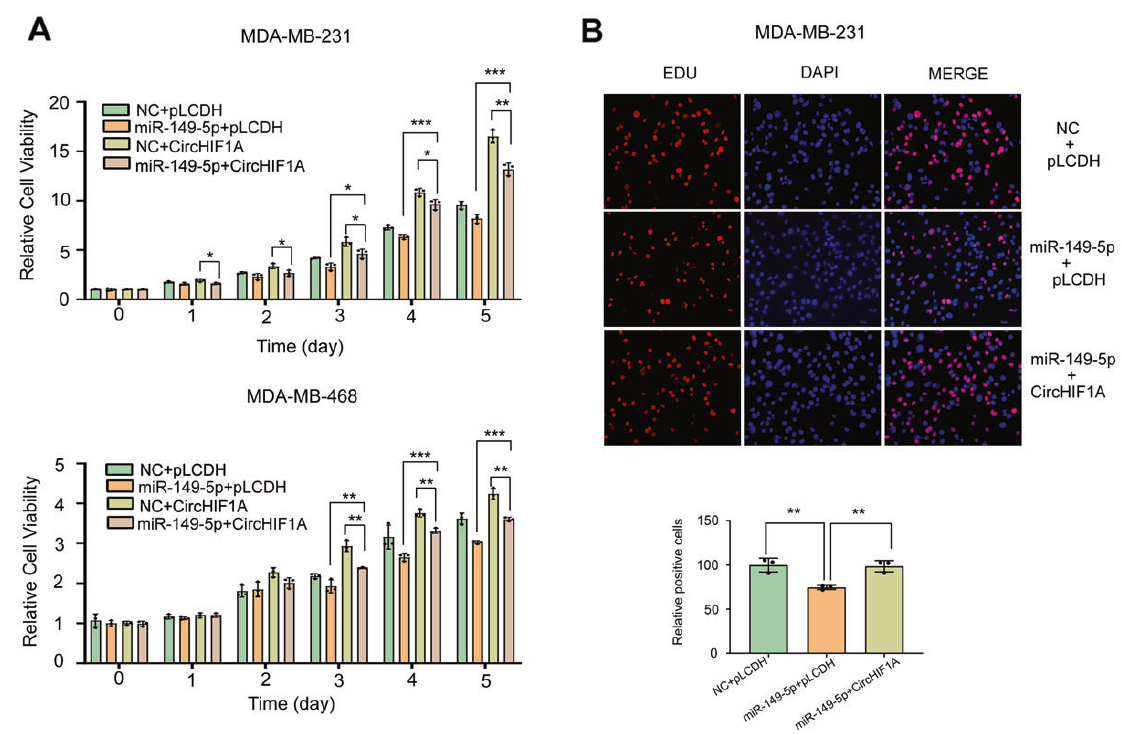 Results
CircHIF1A promoted TNBC progression through modulation
of miR-149-5p and NFIB
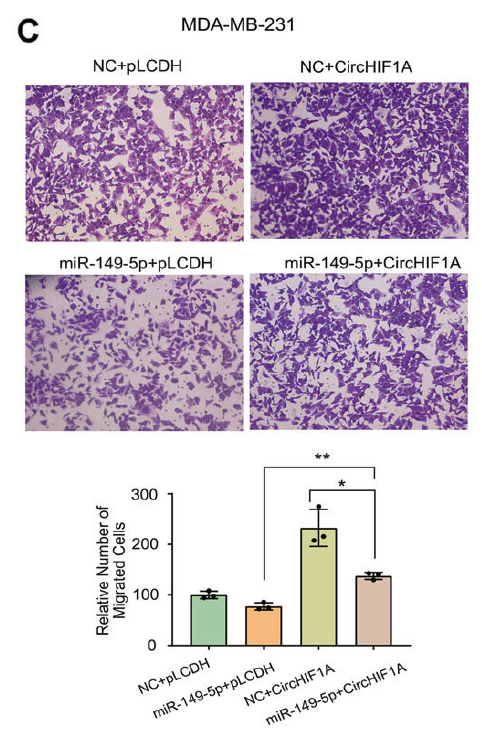 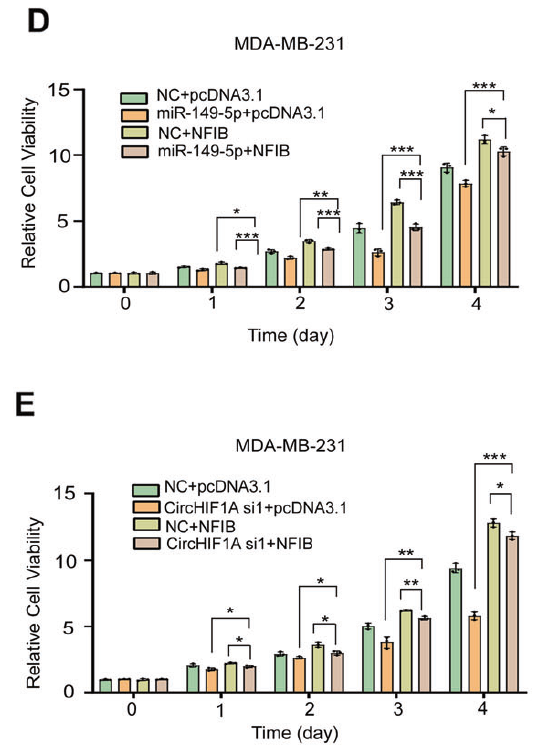 Results
CircHIF1A promoted TNBC progression through modulation
of miR-149-5p and NFIB
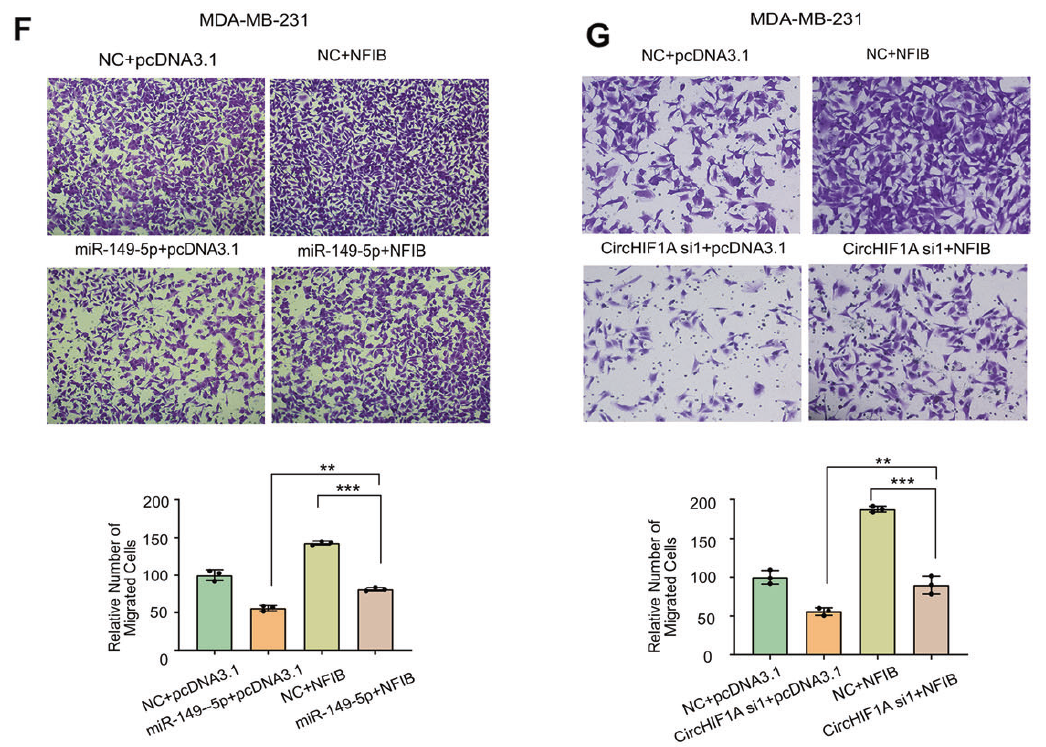 Results
CircHIF1A promoted TNBC progression through modulation
of miR-149-5p and NFIB
NFIB
circHIF-1A
miR-149-5p
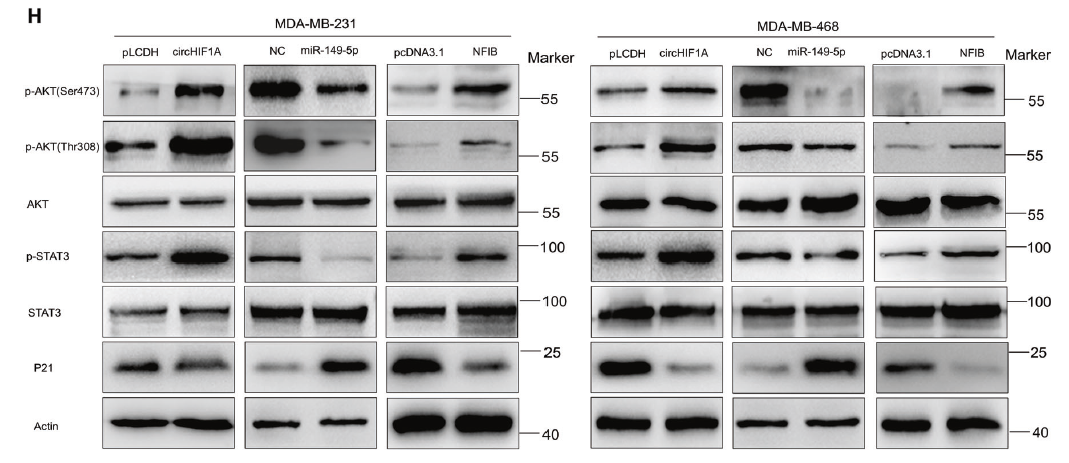 [Speaker Notes: 先前研究指出NFIB可以走AKT/STAT3這條signaling pathway來促進tumor的發展]
Results
FUS promoted circHIF1A biogenesis and NFIB 
enhanced transcription of FUS
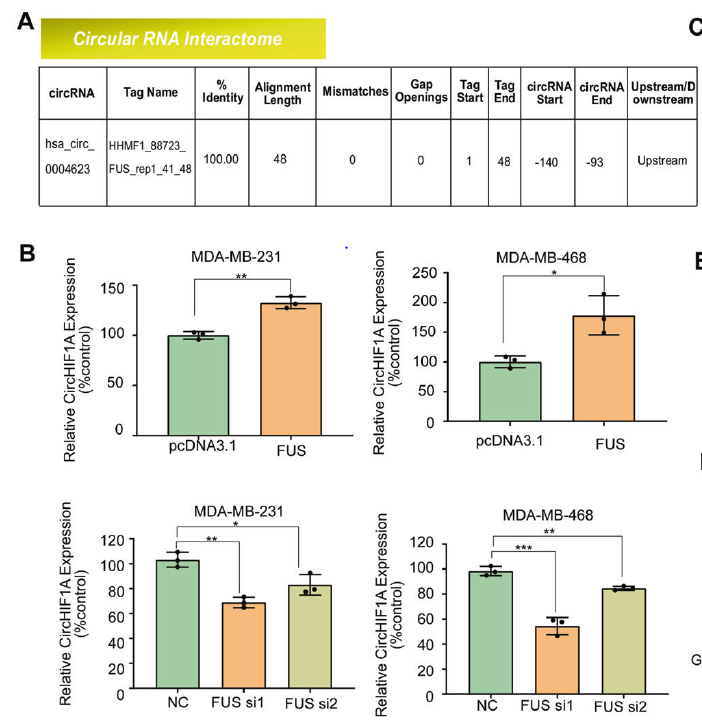 v
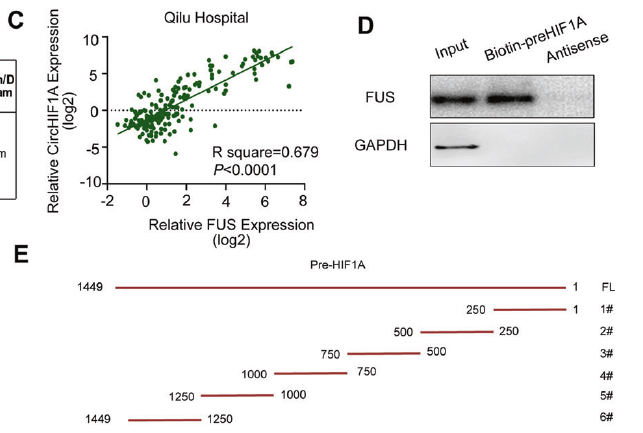 v
Results
FUS promoted circHIF1A biogenesis and NFIB 
enhanced transcription of FUS
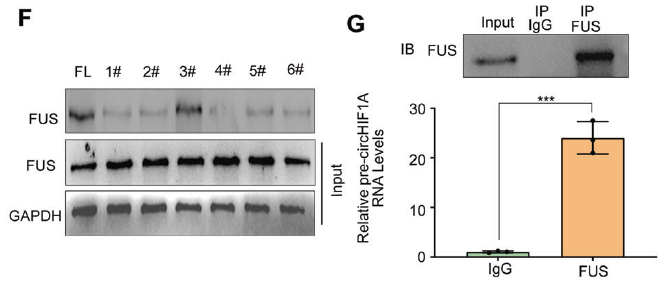 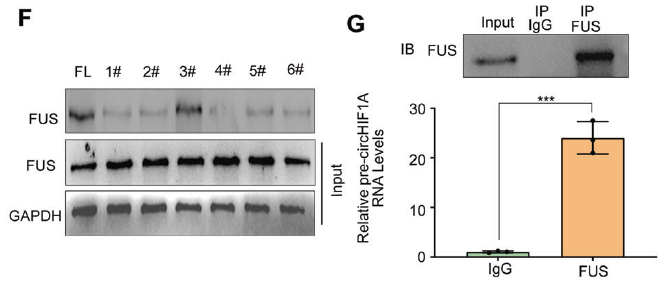 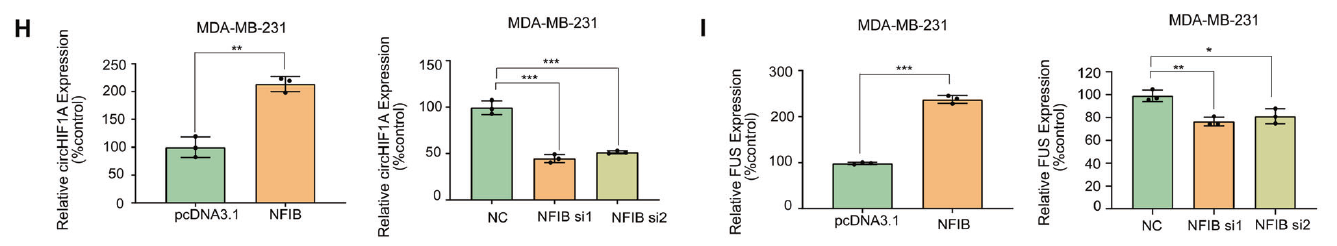 [Speaker Notes: FL : full length
I圖 :　原本想說是不是NFIB會去影響HIF-1A，進而影響circHIF-1A，但overexpress NFIB之後，發現HIF-1A的表現量並沒有受到影響]
Results
FUS promoted circHIF1A biogenesis and NFIB 
enhanced transcription of FUS
NFIB
FUS
circHIF-1A
miR-149-5p
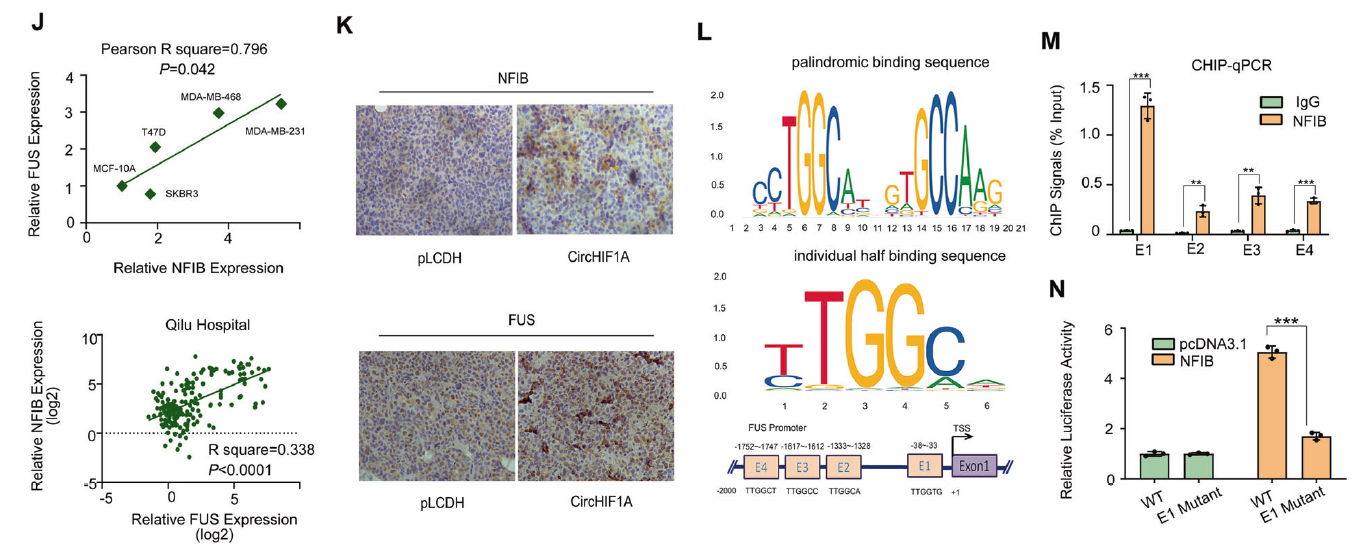 [Speaker Notes: Ｊ圖：在不同cell line中或臨床乳癌檢體當中發現FUS和NFIB的表現量呈正比]
Results
FUS acted as an oncogene in TNBC cells
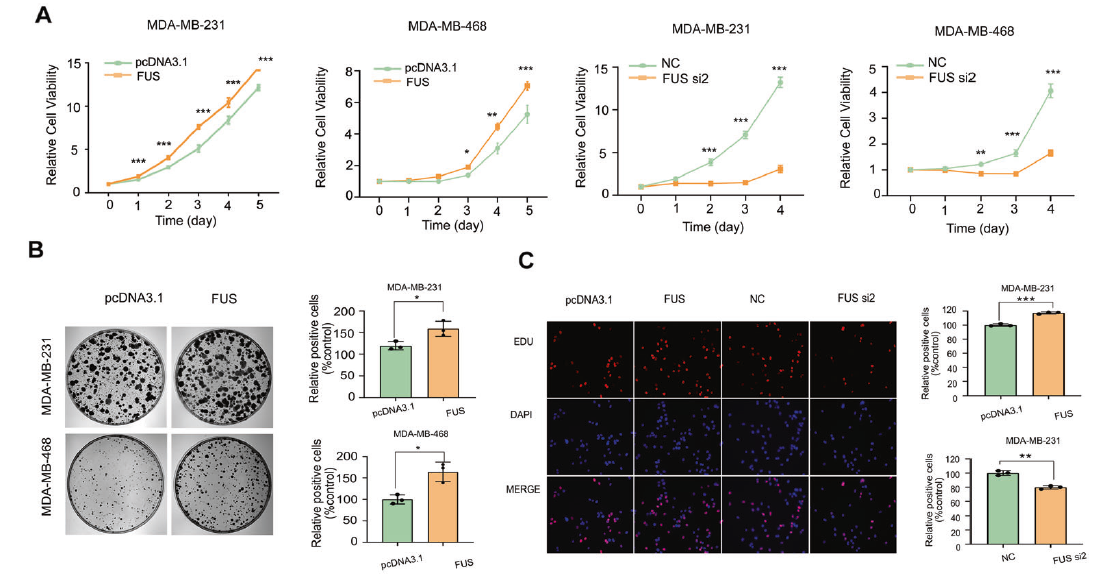 Results
FUS acted as an oncogene in TNBC cells
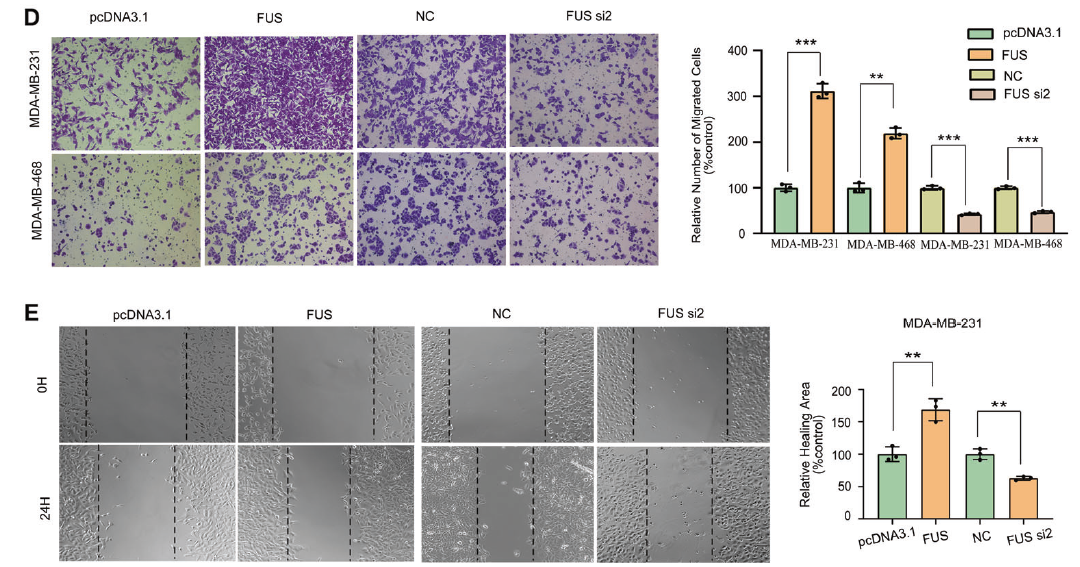 Results
FUS acted as an oncogene in TNBC cells
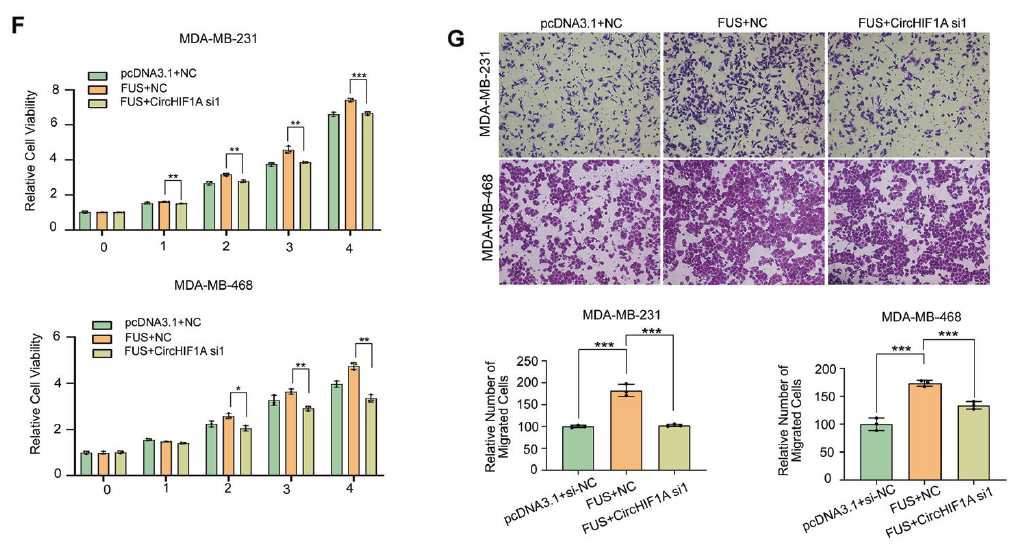 Results
CircHIF1A could be packaged into exosomes and detected in plasma
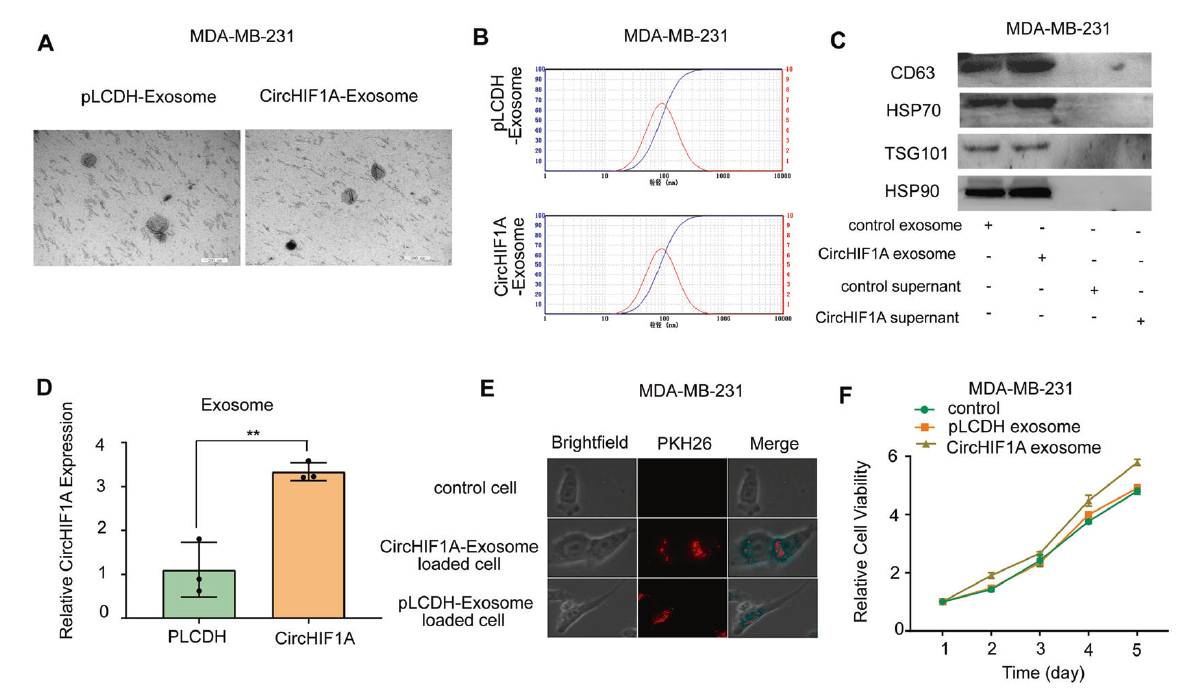 Results
CircHIF1A could be packaged into exosomes and detected in plasma
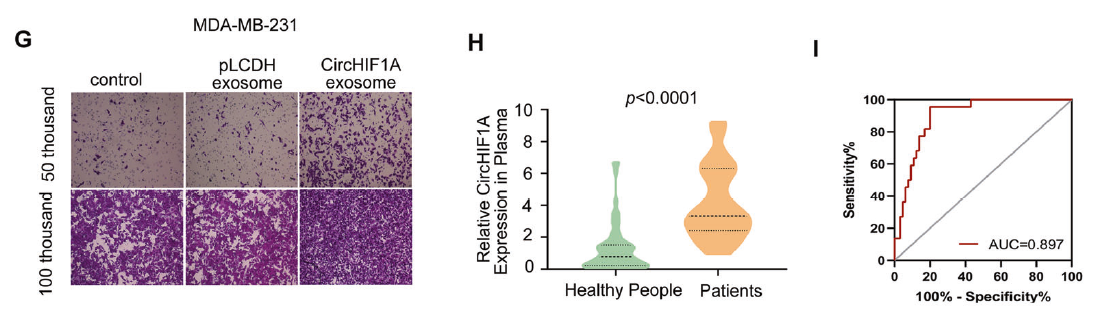 Conclusion
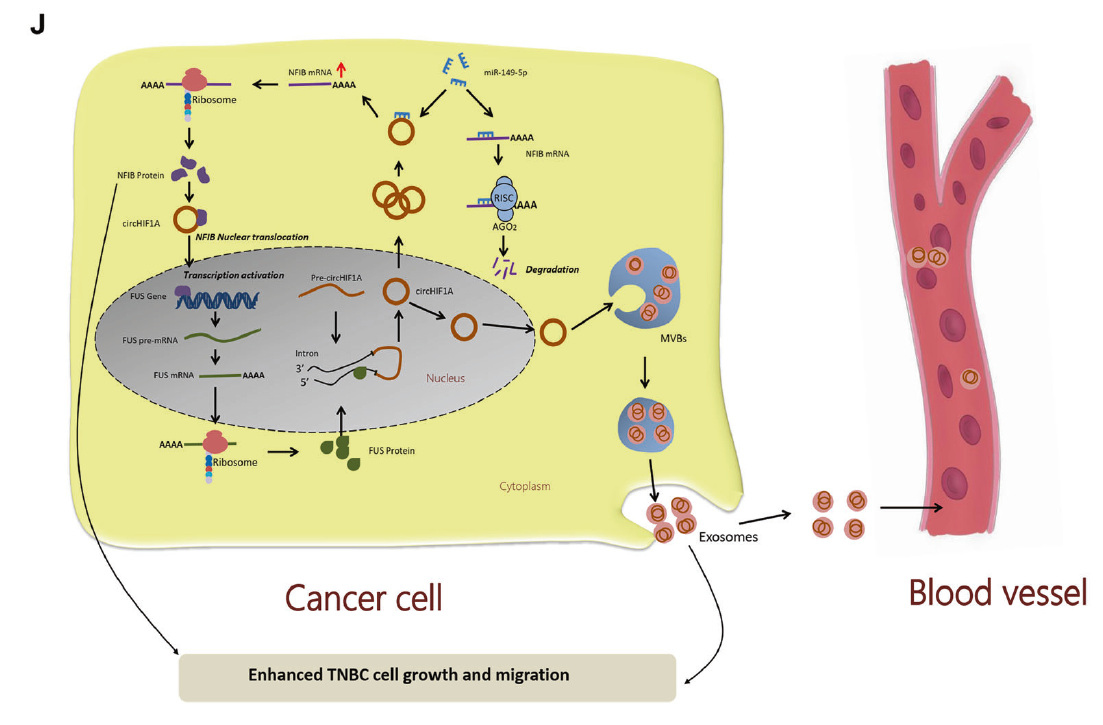 Results
Results